Решение задач по теме: «Основы МКТ»
10 класс
Лучина Татьяна Владиславовна
учитель физики МБОУ лицей
Физический диктант:
Физический диктант:
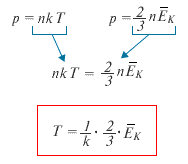 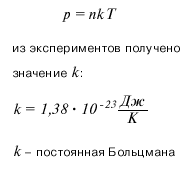 Работа по группам:
Сколько молей серной кислоты имеют массу 1 кг?
2. Какова температура газа при давлении 414 Па и концентрации молекул 1·10²³ 1/ м -³ (k=1,38·10-²³ Дж/К)?
3.Вычислите среднюю квадратичную скорость молекул азота при 0°C. 
4. При температуре 300 К плотность газа 1,2 кг/м3, а средняя квадратичная скорость молекул 500 м/с. Определите  концентрацию молекул.
Закон Дальтона- английский химик в 1809 г.
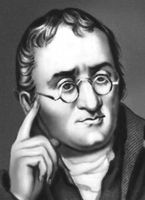 Закон Дальтона утверждает, что общее давление всех газов вместе взятых равно сумме парциальных давлений каждого газа в отдельности.
В сосуде при температуре 1000С и давлении 40 кПа находится 2 м3 смеси кислорода и сернистого газа (SO2). Масса сернистого газа 0.8 кг. Определить парциальное давление компонентов смеси и среднюю молярную массу. Относительная атомная масса серы равна 32.
Домашнее задание:
П. 65-66  вопросы
Конспект
Тест